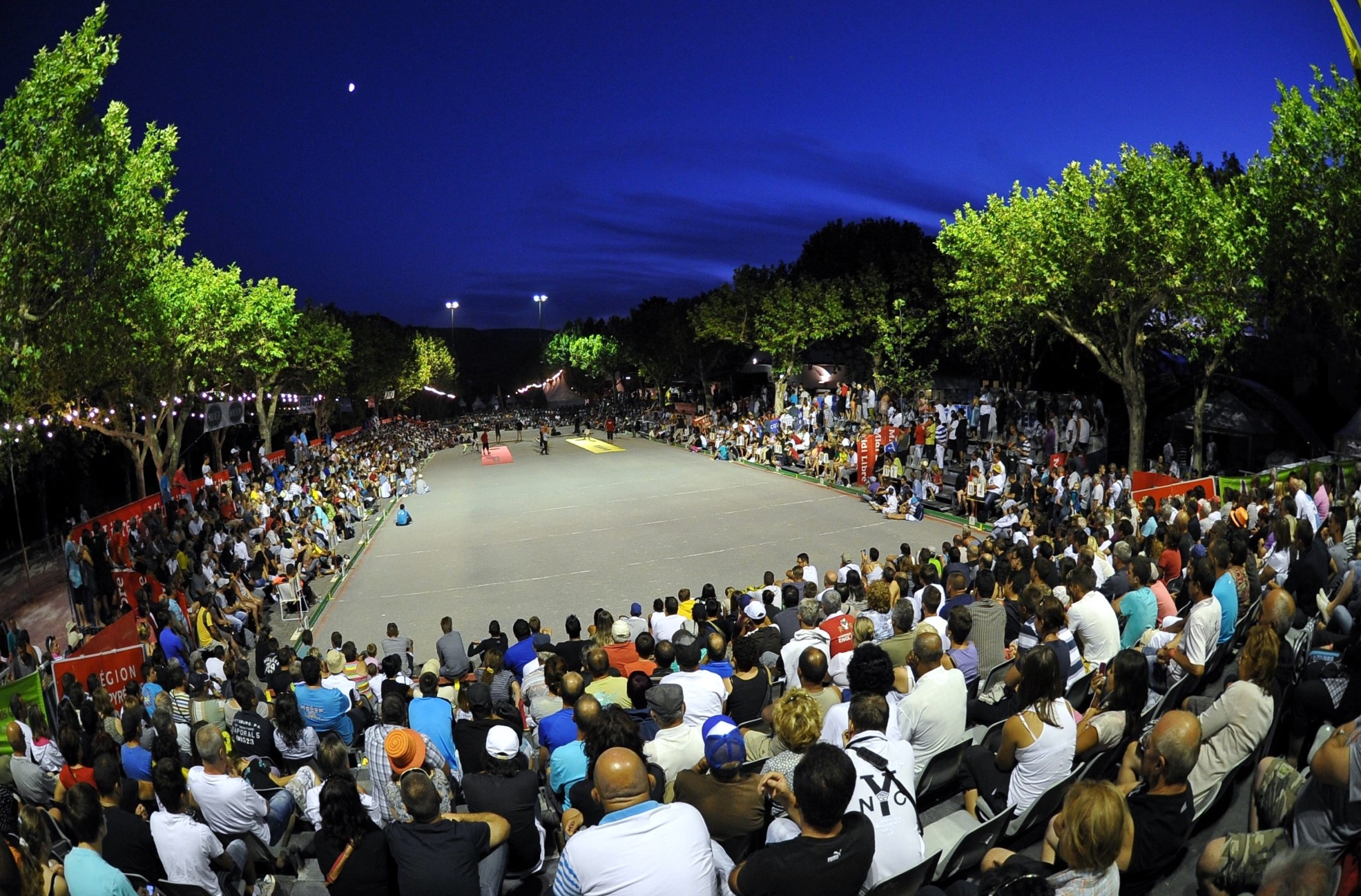 Trophée du tir de précision
Millau 2013
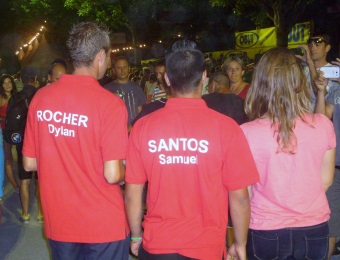 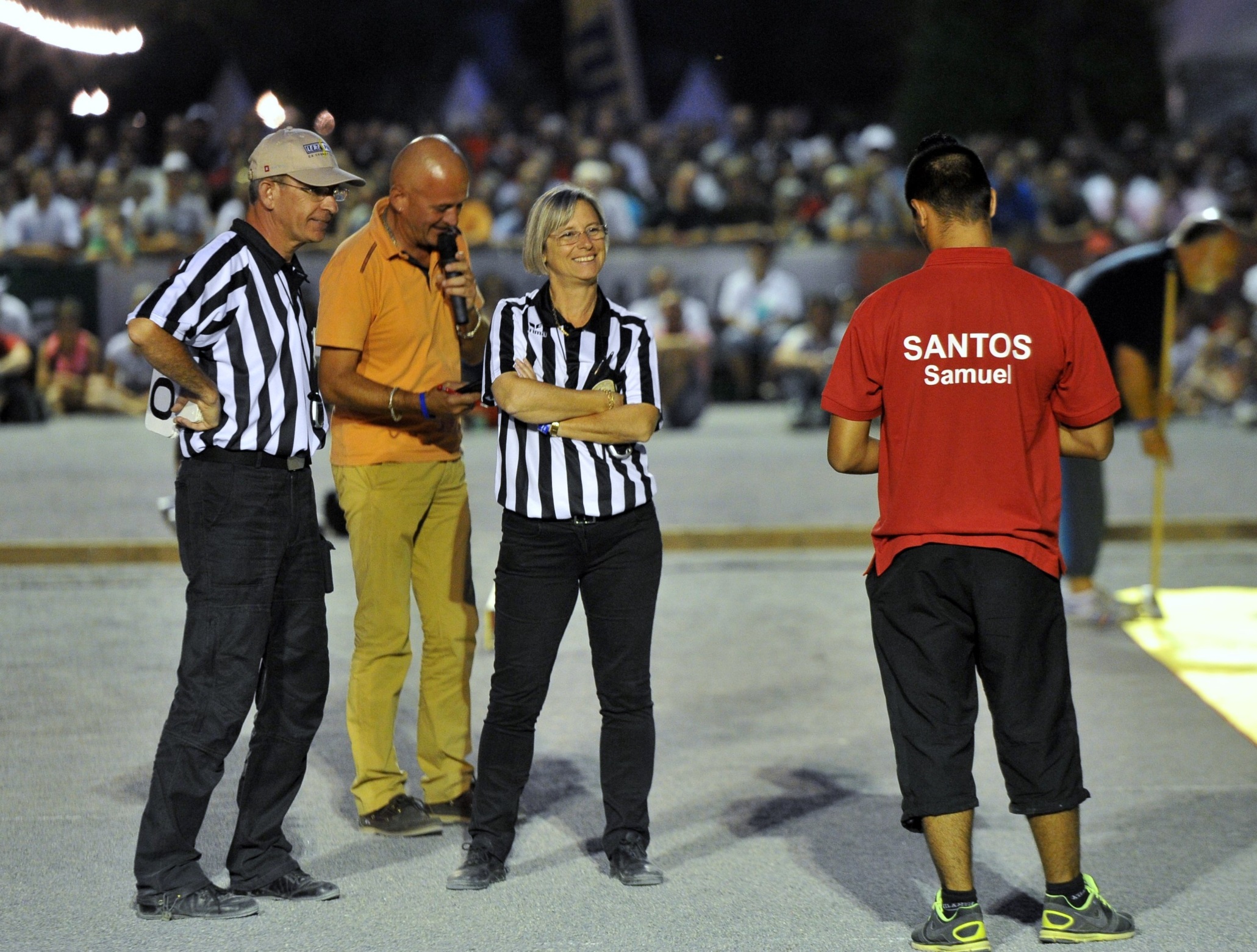 Entrée de Samuel dans l’arène du Parc de la Victoire
sous les applaudissements
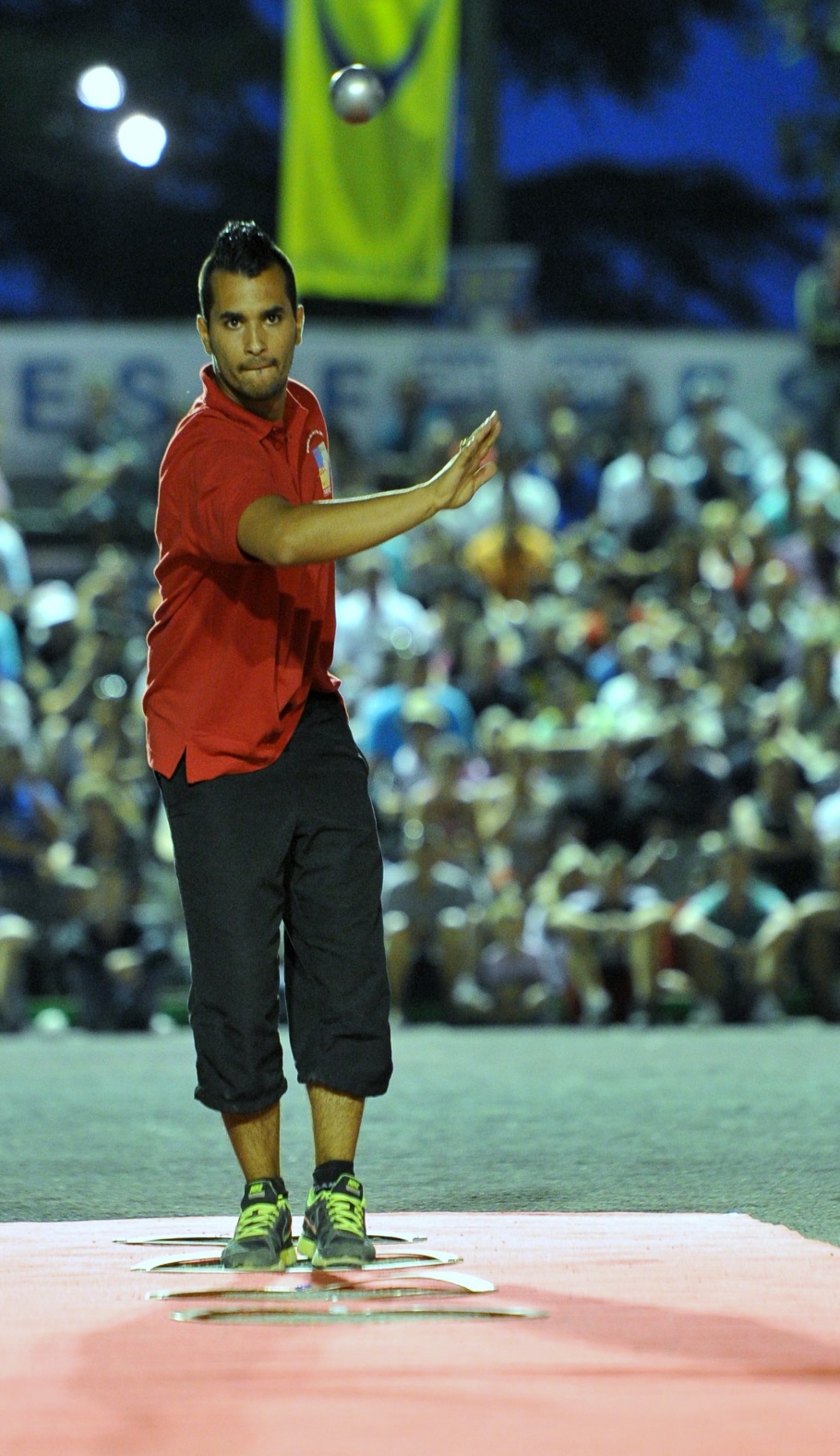 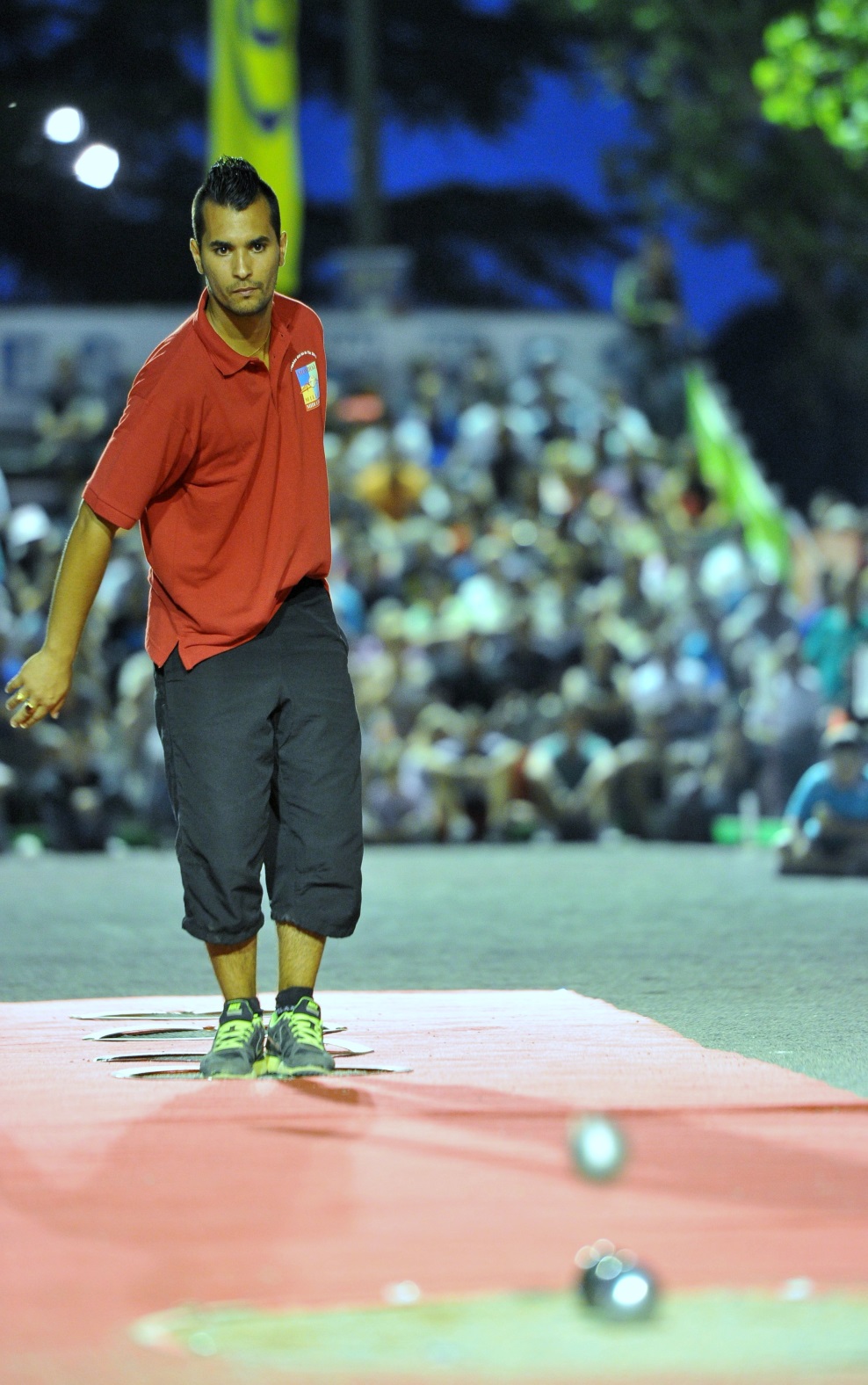 ¼ de finale Dylan Rocher bat Samuel   41 à 34
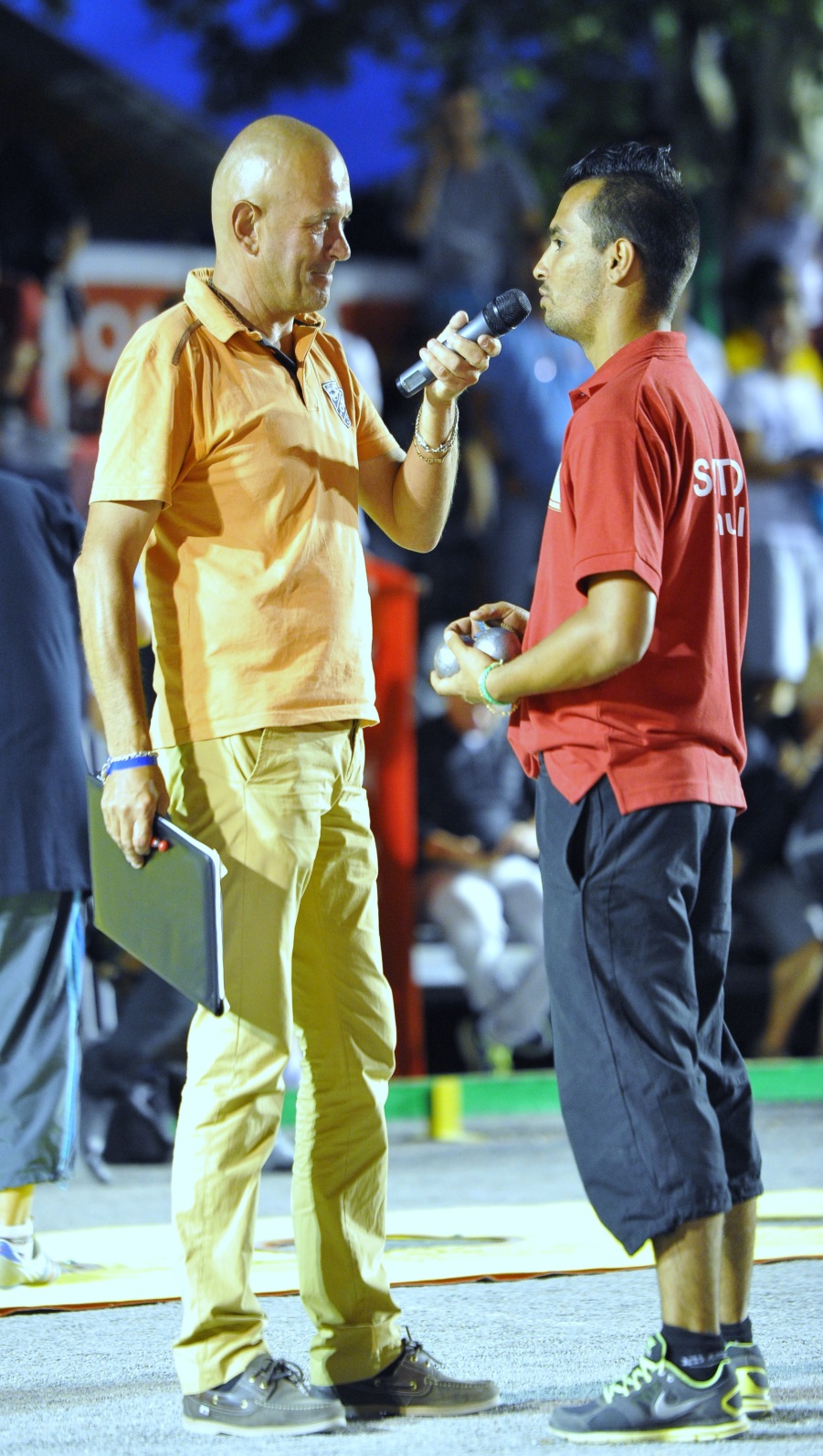 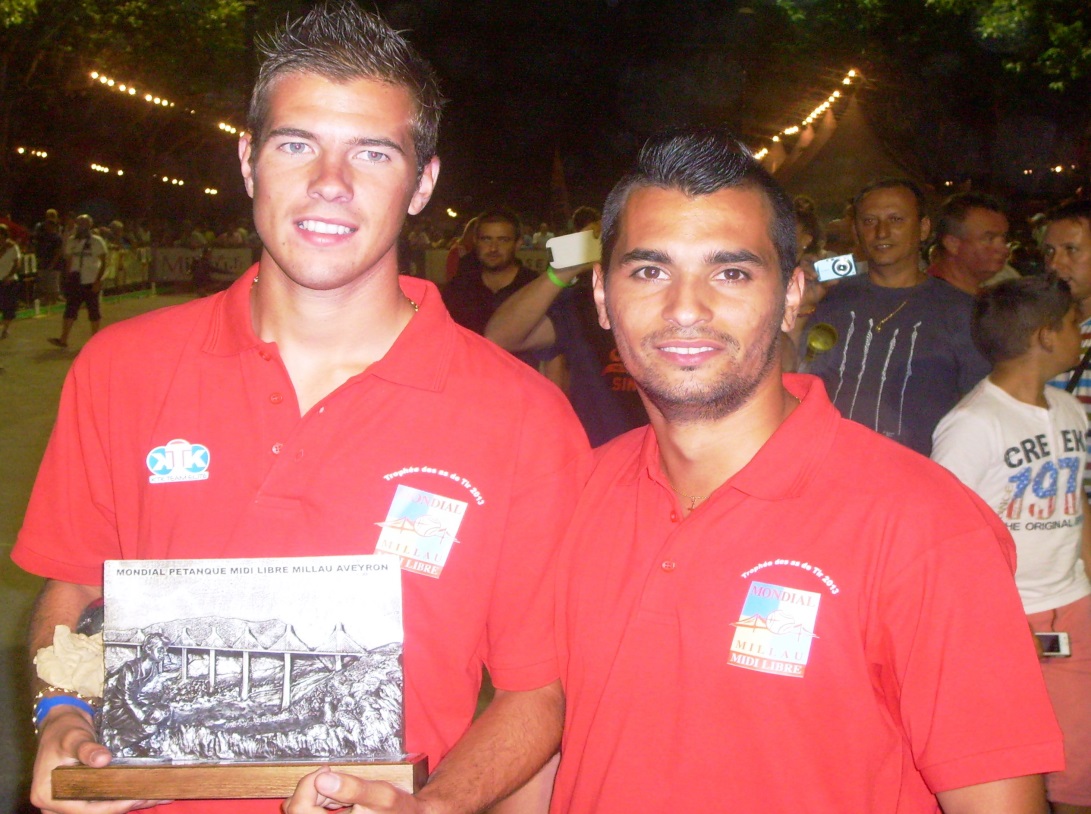 Samuel donne ses impressions
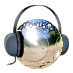 Les récompenses sous les applaudissements!
2013
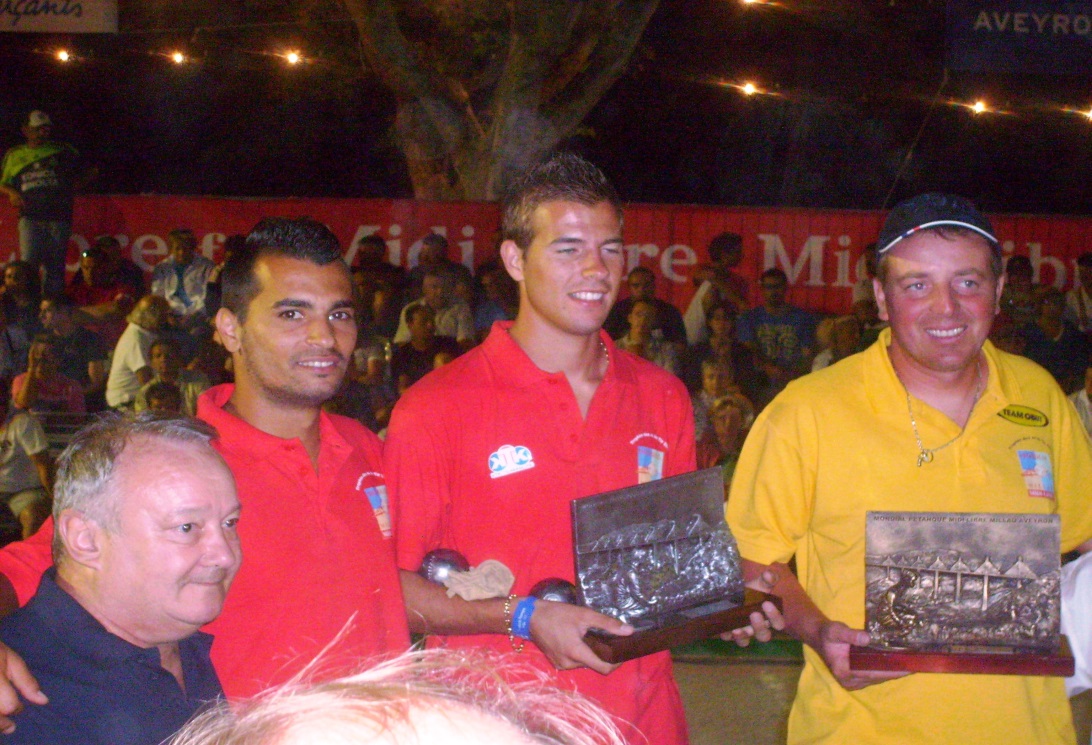 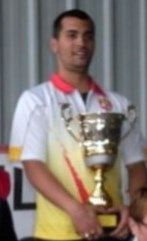 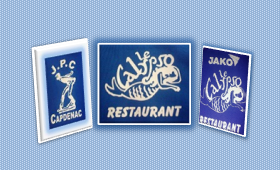 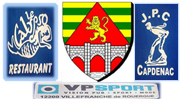 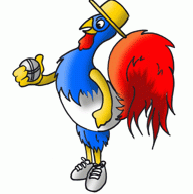 Meilleurs souvenirs de Millau 2013